پروتکل درمان تجربی  عفونتهای مهم مرکز
پروتکل درمان تجربی سپسیس
برای بررسی کانون احتمالی SEPSIS   
اخذ   شرح حال  و  معاینه بالینی الزامیست
سپسیس با احتمال منشا سیستم ادراری
نسل سوم سفالوسپورین یاکینولون + آمینوگلیکوزیدها 
مانند( سفتریاکسون یا سفتازیدیم یا سیپرو فلوکساسین) + جنتامایسین یا آمیکاسین 

یا 
نسل چهارم سفالوسپورین به تنهایی
سپسیس با احتمال منشا سیستم تنفسی
یک آنتی بیوتیک از گروه B + گروه A  + کلیندامایسین


 یا  کنیولون حساس به پنوموکوک (لووفلوکساسین )
سپسیس با احتمال منشا از CNS


یک آنتی بیوتیک از گروهB
+
 یک آنتی بیوتیک از گروه A
+
مترو نیدازول 
(براساس وجود آبسه مغز )
سپسیس با احتمال منشا شکم و GI


یک آنتی بیوتیک از گروهB 
  +  
 مترونیدازول 
+  
یک آنتی بیوتیک گروه C
سپسیس به دنبال جراحی
سپسیس با احتمال منشا پوست

سفازولین یا وانکومایسین 
+ 
یک آنتی بیوتیک از گروه C  
  +  کلیندامایسین
سپسیس با منشا ناشناخته

یک آنتی بیوتیک از گروهB 
و
 یک آنتی بیوتیک گروهA   
و
 یک آنتی بیوتیک گروه C
پروتکل درمان تجربی پنومونی وابسته و غیر وابسته به ونتیلاتور (HAP-VAP)
درمان تجربی پنومونی وابسته به ونتیلاتور در مراکزی که پوششMRSA  و تجویز دو آنتی بیوتیک برای سودوموناس و باسیل های گرم منفی مناسب است
باید یک دارو از گروهA  ، یک دارو از گروهB  و یک دارو از گروهC  در ابتدا به صورت تجربی تجویز گردد.
ریسک فاکتور برای پنومونی بیمارستانی وابسته و غیر وابسته به ونتیلاتور(VAP/HAP) باMRSA
پنومونی غیر وابسته به ونتیلاتورHAP))عوامل خطر برای مرگ در این بیماران، نیاز به ونتیلاتور به دلیل پنومونی و شوک سپتیک است
اندیکاسیون های پوششMRSA : 

دریافت آنتی بیوتیک وریدی طی 90 روز گذشته؛ 
بستری در مرکزی که شیوع MRSA از بین استاف های اورئوس ها بیش از % 20 یا نامشخص باشد .
در صورتی که نیاز به پوششMRSA  نباشد، پوشش دارویی بر علیهMSSA  باید انجام شود. 


ادامه در اسلاید بعد
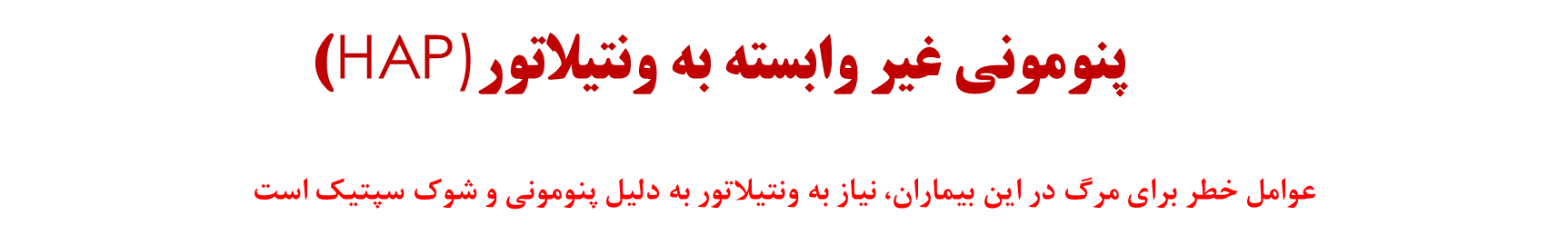 اگر بیمار دارای عوامل خطری است که احتمال عفونت با باسیل های گرم منفی را افزایش می دهد، دو داروی ضد سودوموناس تجویز گردد .در این موارد رنگ آمیزی گرم نمونه ترشحات تنفسی کمک کننده است. 

اگر بیمار مبتلا به بیماری ساختمانی ریه است که خطر احتمال عفونت با باسیل های گرم منفی را افزایش می دهد مانند برونشکتازی یا فیبروز کیستیک، دو داروی ضد سودوموناس تجویز گردد .در این موارد رنگ آمیزی گرم نمونه ترشحات تنفسی،  کمک کننده است 

انفوزیون طولانی مدت داروهای پیپراسیلین تازوباکتام، سفالوسپورین ها و کارباپنم ها نیز مناسب است 

آنتی بیوتیک های پیپراسیلین تازوباکتام، سفپیم، لووفلوکساسین، ایمی پنم، یا مروپنم علیه استافیلوکوک اورئوس- حساس به متی سیلین    (MSSA)موثر می باشند.
ریسک فاکتور برای پنومونی وابسته به ونتیلاتور VAP باMDR
دریافت آنتی بیوتیک وریدی در طی 90روز گذشته 
شوک سپتیک در زمان تشخیص پنومونی وابسته به ونتیلاتور 
ARDS  قبل از پنومونی وابسته به ونتیلاتور 
بستری به مدت 5 روز یا بیشتر قبل از وقوع پنومونی وابسته به ونتیلاتور 
استفاده از درمان acute renal replacement قبل از شروع پنومونی وابسته به ونتیلاتور
توجه
دریافت آنتی بیوتیک وریدی در طی 90 روز گذشته 

ریسک فاکتور برای
پنومونی بیمارستانی وابسته و غیر وابسته به ونتیلاتور ((VAP/HAP 
MDR    
MRSA   
سودوموناس MDR    
                                                      می باشد
پروتکل درمان تجربی پای دیابتی
پروتکل درمان تجربی عفونت  ادراری بیمارستانی
پروتکل درمان تجربی عفونت به دنبال جراحی های گوش، گلو و بینی